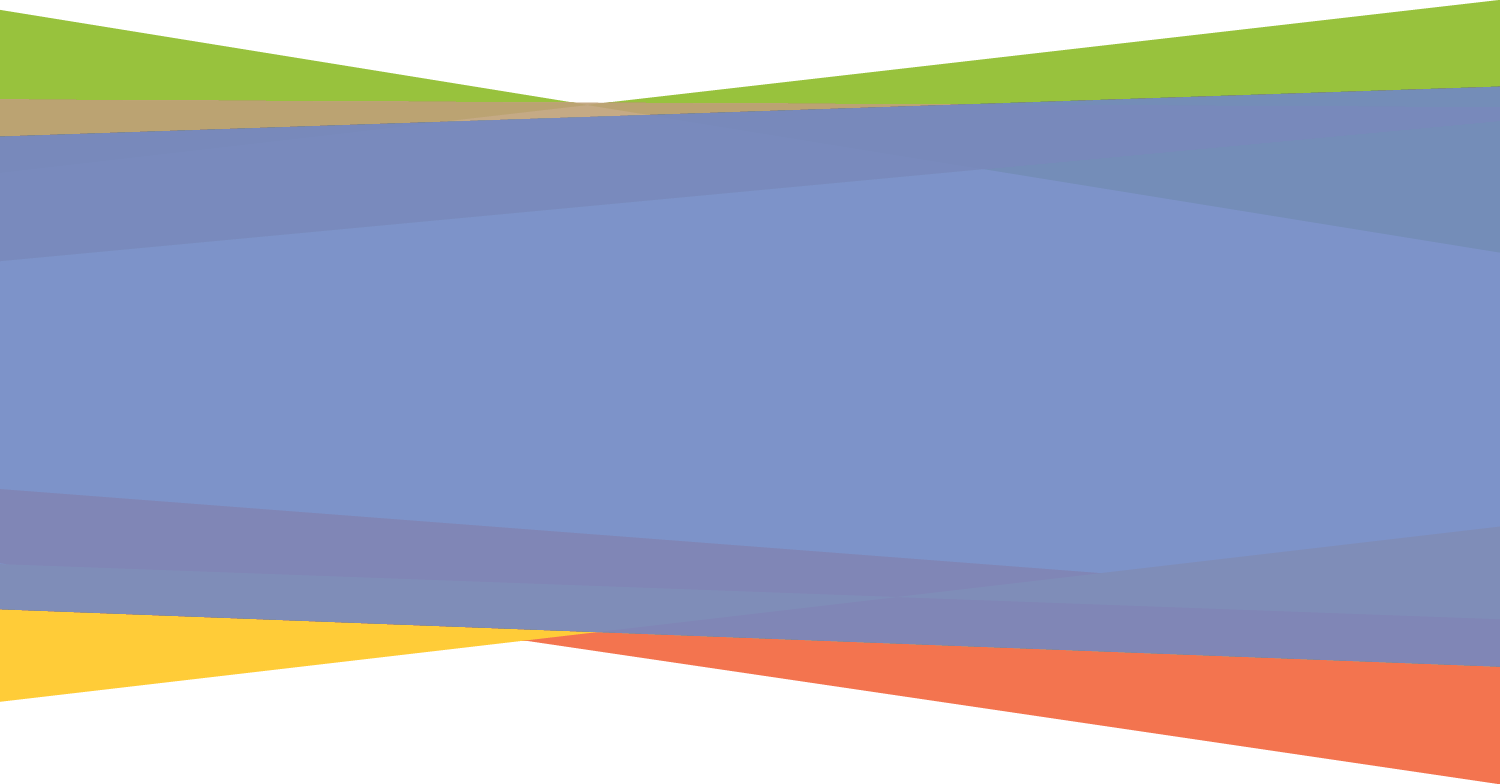 Fluency & Oral Language
Heather, Nadya, Darlene
[Speaker Notes: Introduce ourselves and where we are in our own fluency journey.

Participants introduce name, grade level, school.

Task:  When you reunite with your school team, you will be responsible for explaining the essential understandings of fluency and oral language…]
Learning Targets
To understand what fluency is in an elementary classroom
To know specific strategies to explicitly teach, model and promote fluency with your students
To predict obstacles and problem solve solutions at your school site
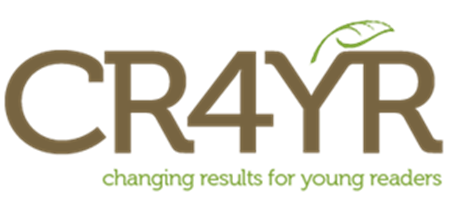 Big Ideas
Fluency:  When fluent readers read silently, they recognize words automatically. They group words quickly to help them gain meaning from what they read.
Oral language:  Provides the foundation for all literacy development. Talking about experiences and ideas builds the concepts used later in reading, writing, and numeracy.
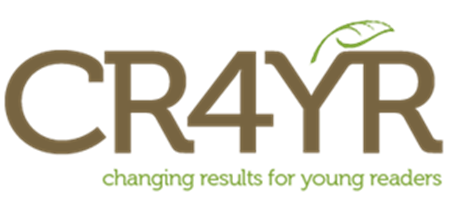 Fluency Discussion
What is fluency?
How do you explicitly teach, model and promote fluency with your students?
How do you assess fluency?
What are some obstacles when it comes to an explicit focus on fluency?
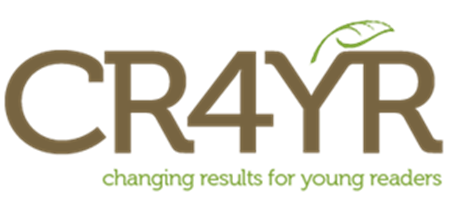 [Speaker Notes: Strategy for sharing:  Sit beside someone who is close to your grade level for sharing.

Discuss any/all of the questions posted.]
What is Fluency?
ACCURACY (automatic word recognition)
	+
SPEED (reading rate)
	+
PROSODY (pitch, stress and timing)
	=
Understanding
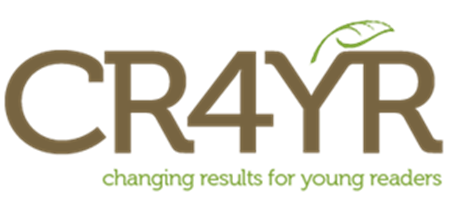 [Speaker Notes: Speed  Fluent readers read at an appropriate rate of speed for their age or grade level (usually measured in words per minute or wpm). They visually scan 3+ words ahead when reading aloud, and maintain smooth visual tracking line to line. 

Accuracy  Fluent readers have highly automatic word recognition, and the skills to sound out unfamiliar words; dysfluent readers make frequent mistakes, have poor word recognition, skip words, substitute similar-appearing words, and struggle with unfamiliar words. 

Prosody   Fluent readers use prosody (pitch, stress, and timing) to convey meaning when they read aloud; dysfluent readers typically use less expression, read word by word instead of in phrases or chunks, and fail to use intonation or pauses to "mark" punctuation (e.g. periods, commas, and question marks). 
When does reading fluency begin? In 1st and 2nd grade, the focus is on phonics, learning to sound out words, and increasing sight word recognition. By grades 2-3 these skills have solidified, and reading becomes more effortless and fluent. 

Why is reading fluency important? Reading fluency is a key measure of overall reading ability. By grades 3-4, the focus shifts from learning to read to "reading to learn", and students build vocabulary and knowledge through reading. If reading is less effortful, there are more mental resources available for comprehension, analysis, and critical thinking. When reading fluency is poor, comprehension often suffers. Decoding mistakes can change meaning, and a slow, labored pace can make it more difficult to maintain coherency and meaning. Even when comprehension is good, a slower reading pace may cause fatigue or make it difficult to keep up with the volume of assigned work.]
How Much Fluency?
How and where does fluency fit in a balanced literacy approach?
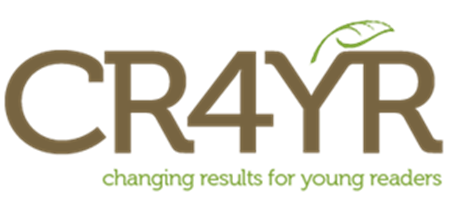 [Speaker Notes: A significant component of 
reading instruction 
needs to focus 
on reading fluency 
– a minimum of 
120 minutes per week]
Oral Language
How do you address oral language with your students?
How do you explicitly teach, model and promote oral language with your students?
How do you assess oral language?
What are some challenges when it comes to an explicit focus on oral language?
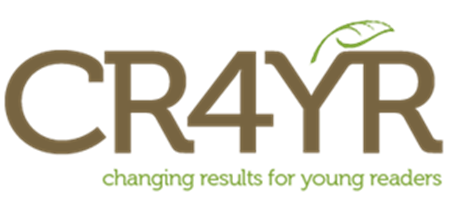 Oral Language
“Oral language is the foundation of literacy learning and is considered critical for successful literacy development.  Talk is the bridge that helps students make connections between what they know and what they are coming to know.”						    David Booth
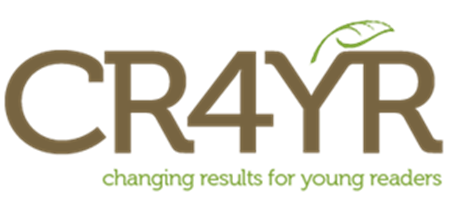 Fluency & Oral Language in the Classroom
The Read Aloud:
Put words together in phrases (like you are talking)
Notice punctuation and match your voice to it
Change your voice to match the mood
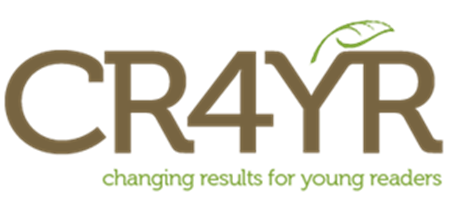 Don’t Forget the Punctuation!?
Help students become aware of punctuation
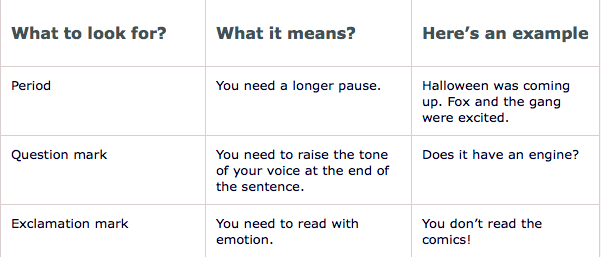 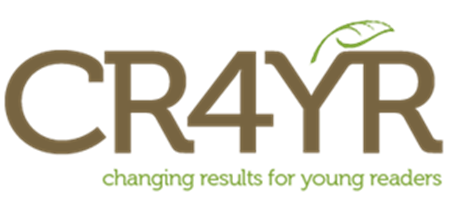 Chunking, Phrasing, Scooping
Many people think it is great fun to be boomeranged around a corner at speeds over 100 kilometers per hour.  However, accidents are on the rise.  Amusement parks are building rides to be faster, twistier and scarier.  Some roller coaster accidents have the cars fall right off the tracks! 
There are safety harnesses on roller coasters, but some people do not put their harness on securely.  To be safe, you need to remember to keep your harness on and make sure it is tight across your body.
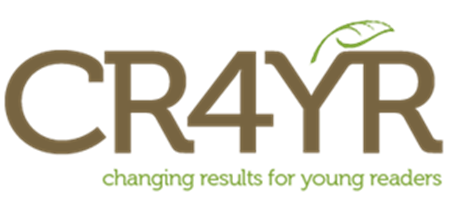 [Speaker Notes: Chunking, Phrasing, Scooping

Move beyond word-by-word reading by Scooping words into phrases.


What words can you scoop-up together:  “That sounded like robot reading/word by word.  Try scooping.”

Try read all of those words all in one breath]
Prosody in Practice
Say it Like the Character:
Happy
Shocked
Tired
Upset
Confident
Sad
Excited
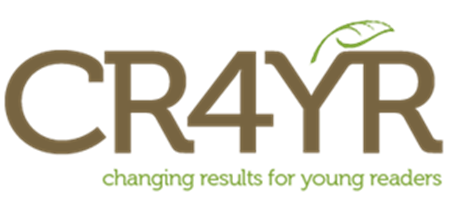 [Speaker Notes: Make your voice match the meaning.

How the author wants us to sound.]
Fun Strategies
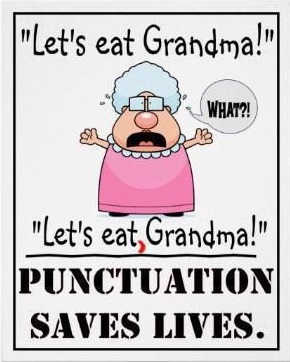 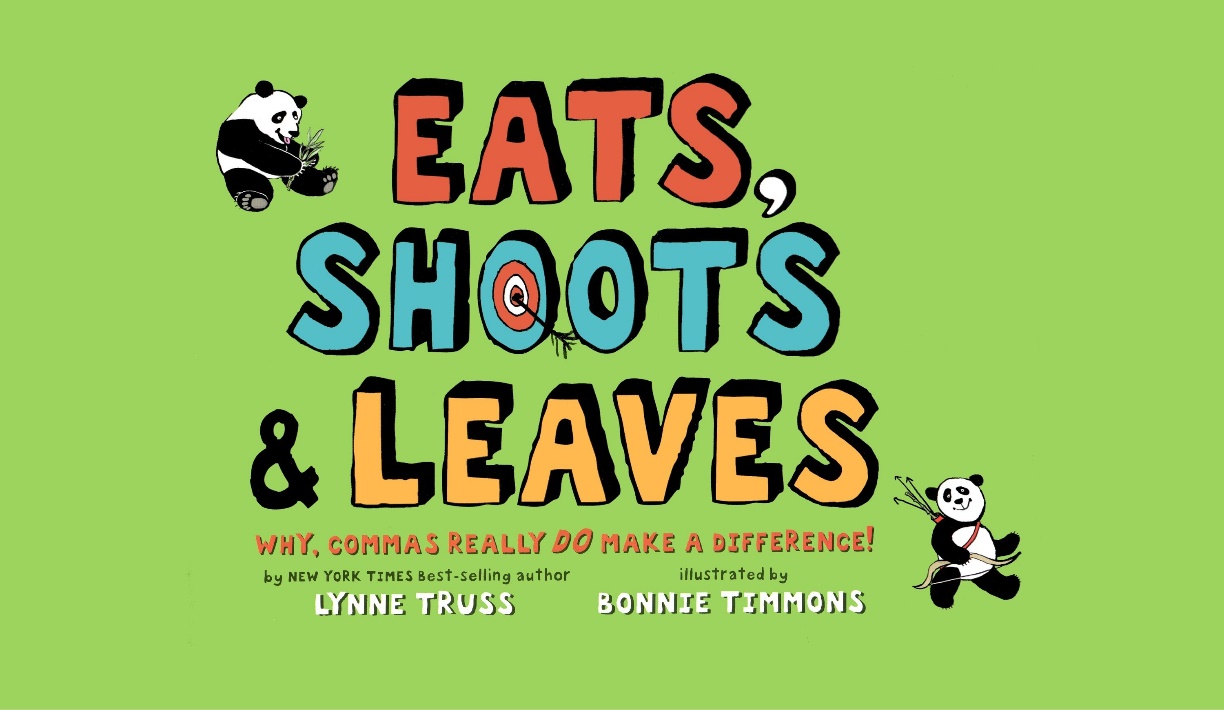 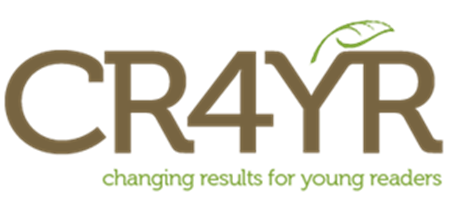 [Speaker Notes: “Dude” and “Exclamation!”]
Quick Strategies
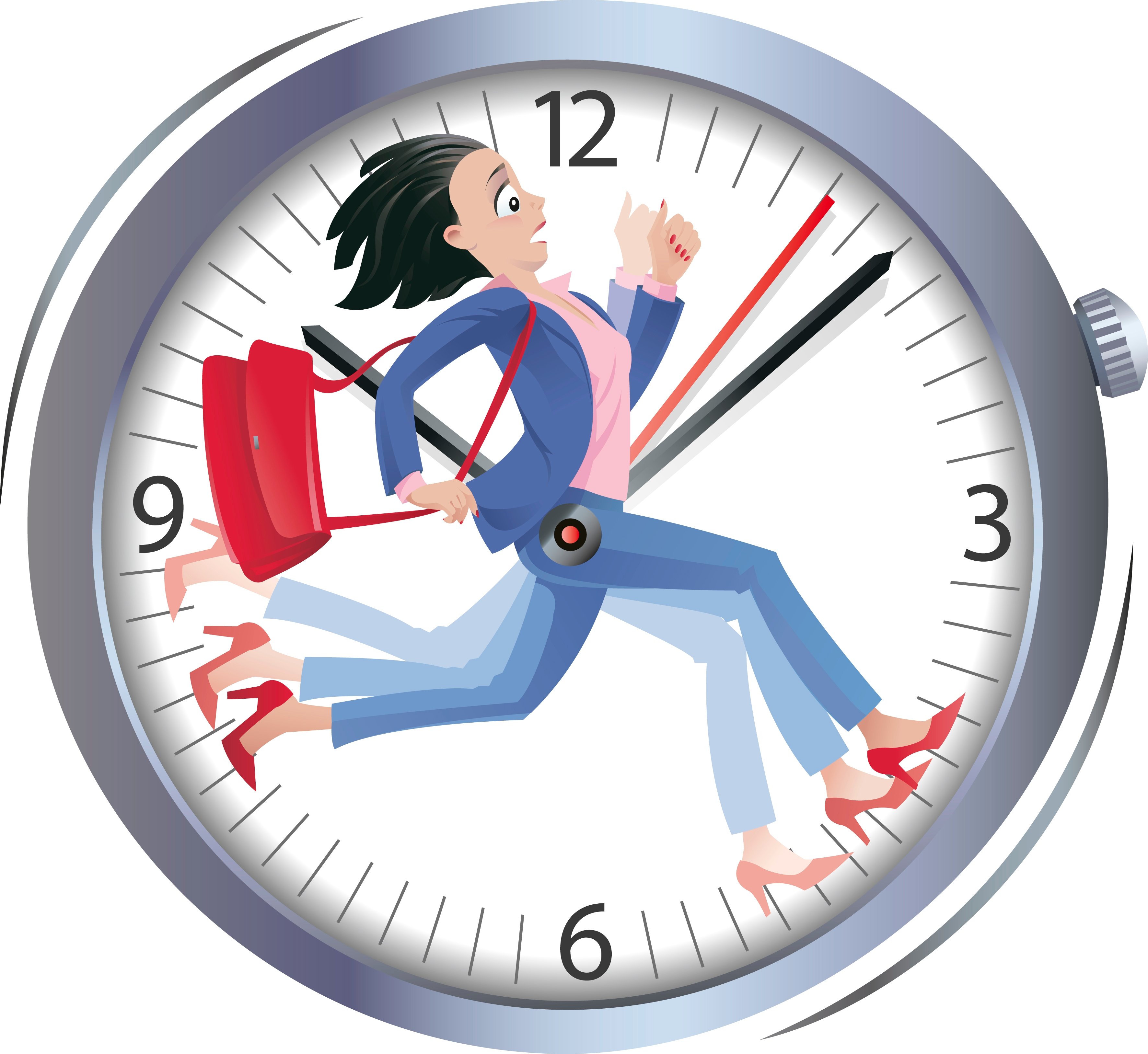 RAPID 
Reading
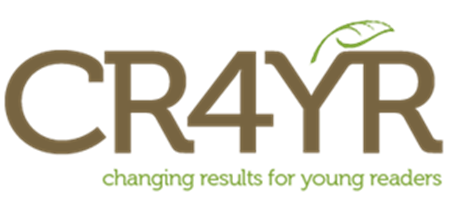 [Speaker Notes: Research has shown that having students engage in repeated reading while simultaneously receiving the support of a fluent rendition results in improved performance, especially for struggling readers.

Rapid reading and rereading of text is an excellent way to develop fluency. Phonological processing is a component of the brain’s processing rate. Students who cannot quickly and accurately perform phonological processing will not be able to read fluently. As less attention is required for decoding, more becomes available for comprehension. Thus, repeated rereading builds fluency and enhances comprehension. For the last session, teachers have students do a timed reading for speed and a final reading for expression. The timed reading for speed is highly motivational for students especially if they keep a graph of their scores. Teachers make a chart graph and have students fill in their reading scores.]
What Have You Tried?
Share a specific strategy you have used.
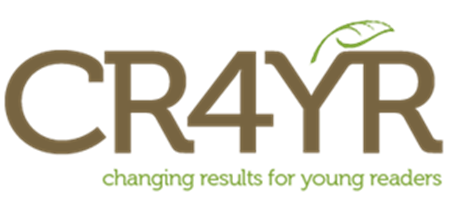 [Speaker Notes: Focus on how the strategy can be differentiated.]
Something New
Catch the Beat

A Discovery Story
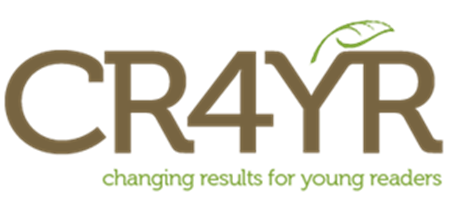 [Speaker Notes: What graphic organizers might you provide for your students to assist them in these oral language strategies?]
What’s Important?
What are the essential understandings that need to be shared with your school team?
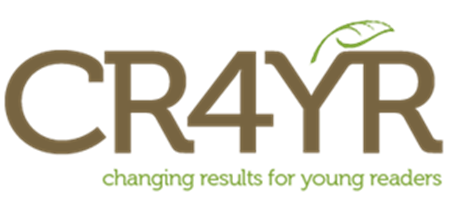 Literacy Resources
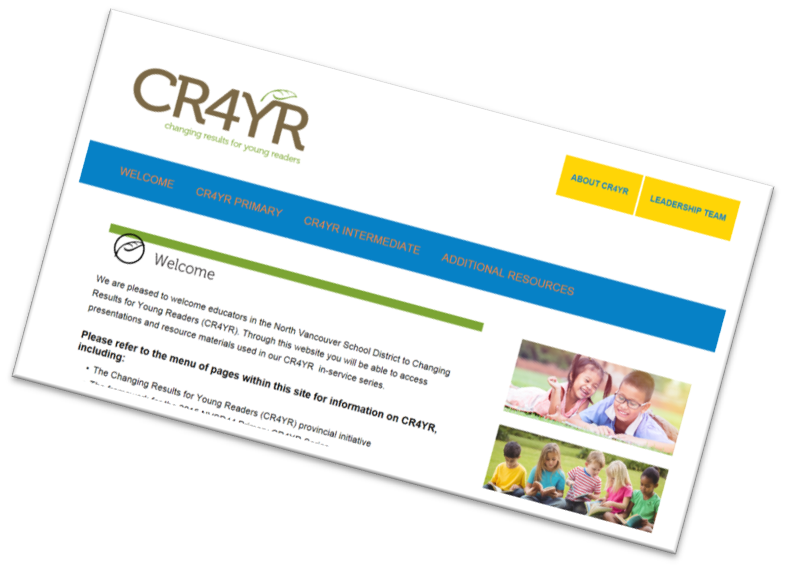 http://cr4yr.ca/
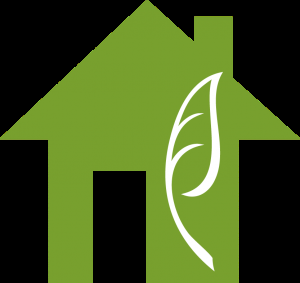 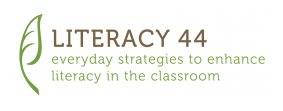 http://literacy44.ca
[Speaker Notes: In each presentation  prior to   jigsaw]
Putting The Pieces Together
Jigsaw Part 2  = School  groups
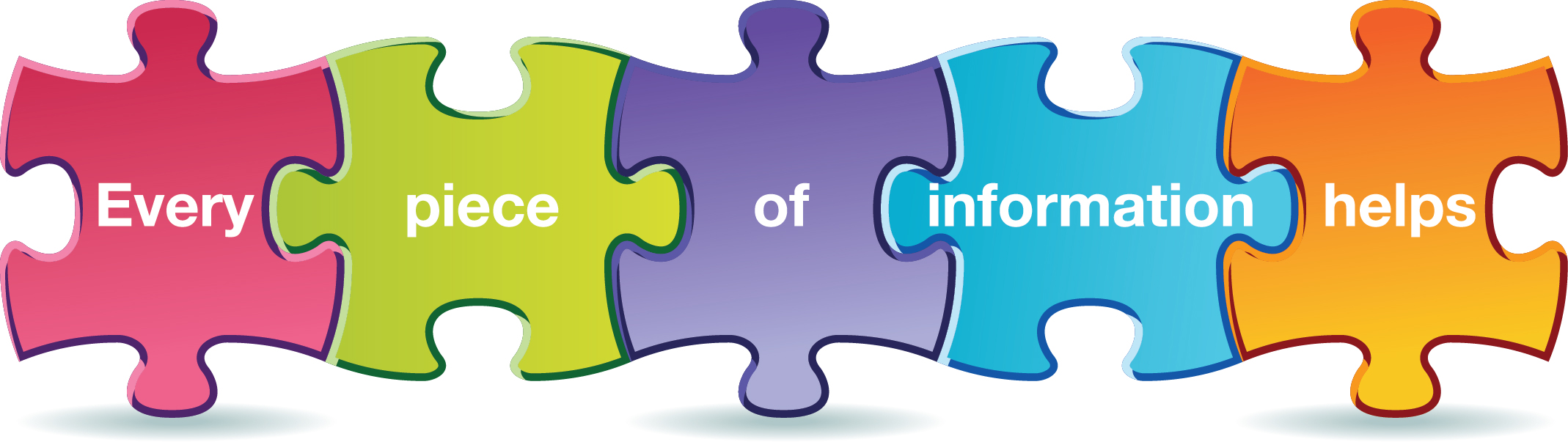 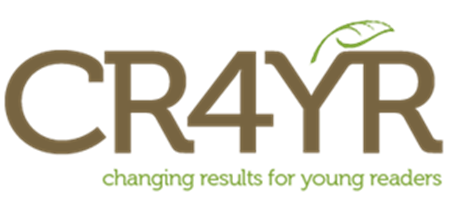 [Speaker Notes: NICKY]
Agenda
10:00am- 1:00pm
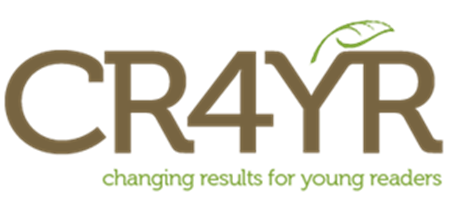 [Speaker Notes: After the  jigsaw slide]